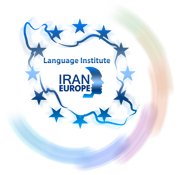 Evolve 4A1.5
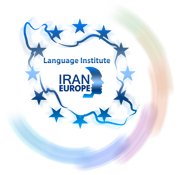 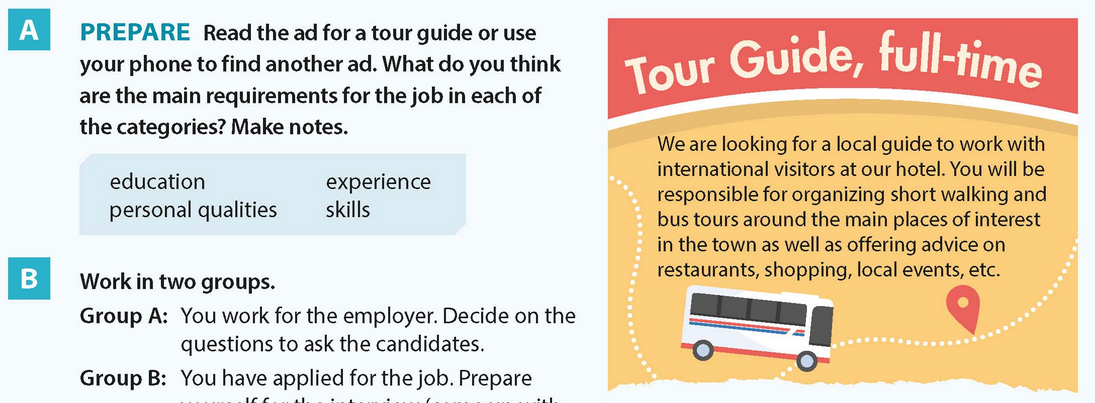 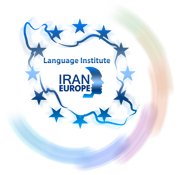 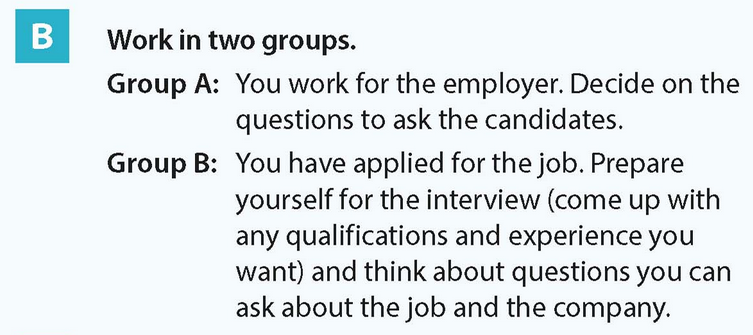 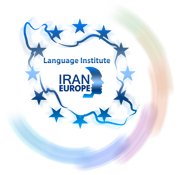 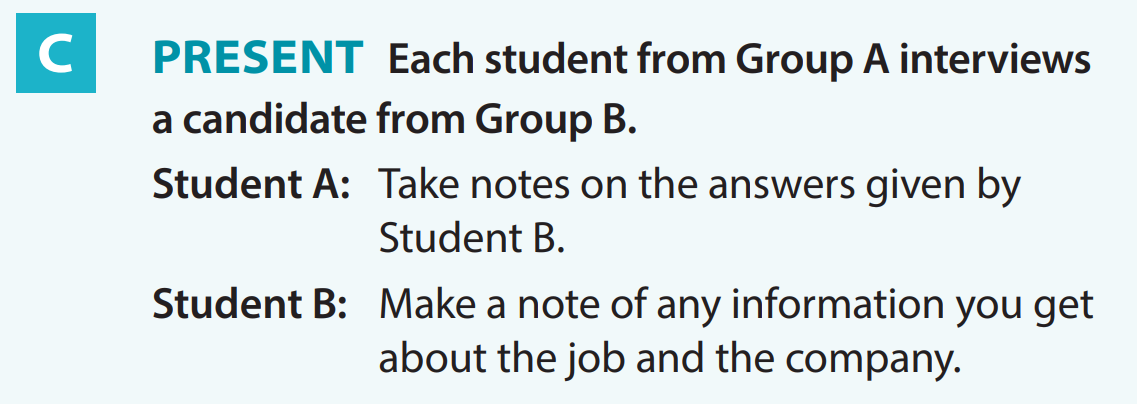 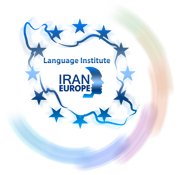 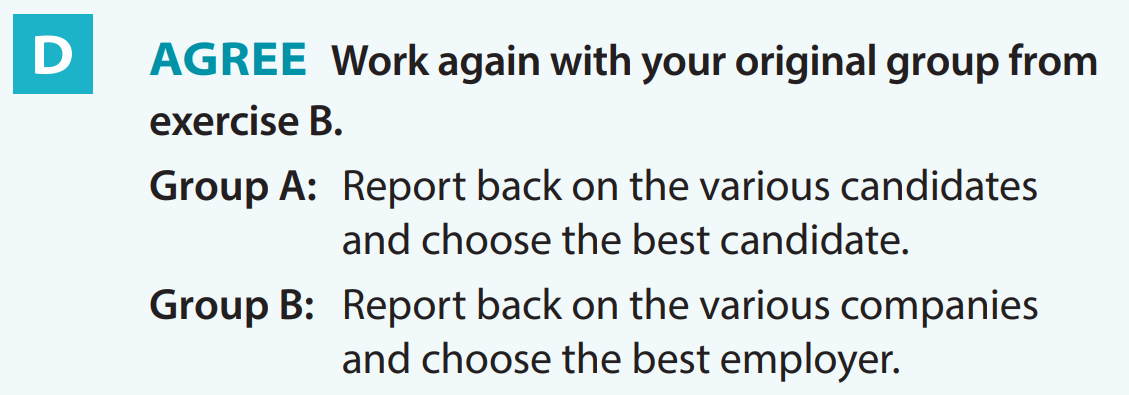 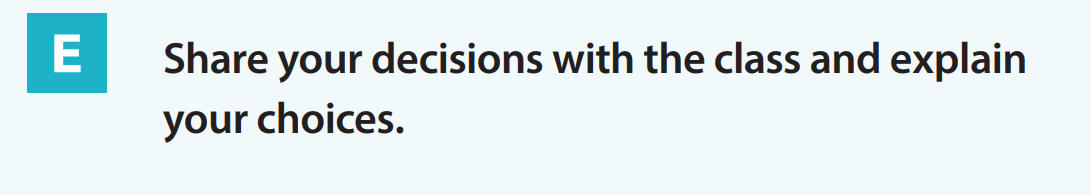 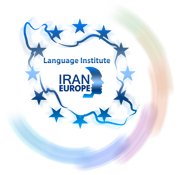 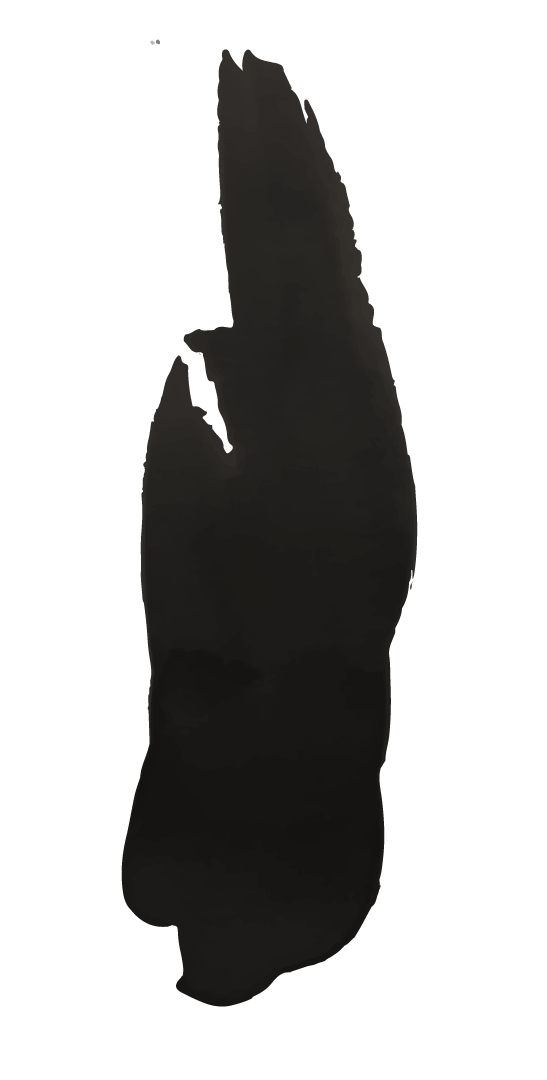 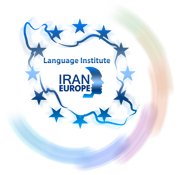 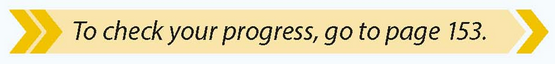 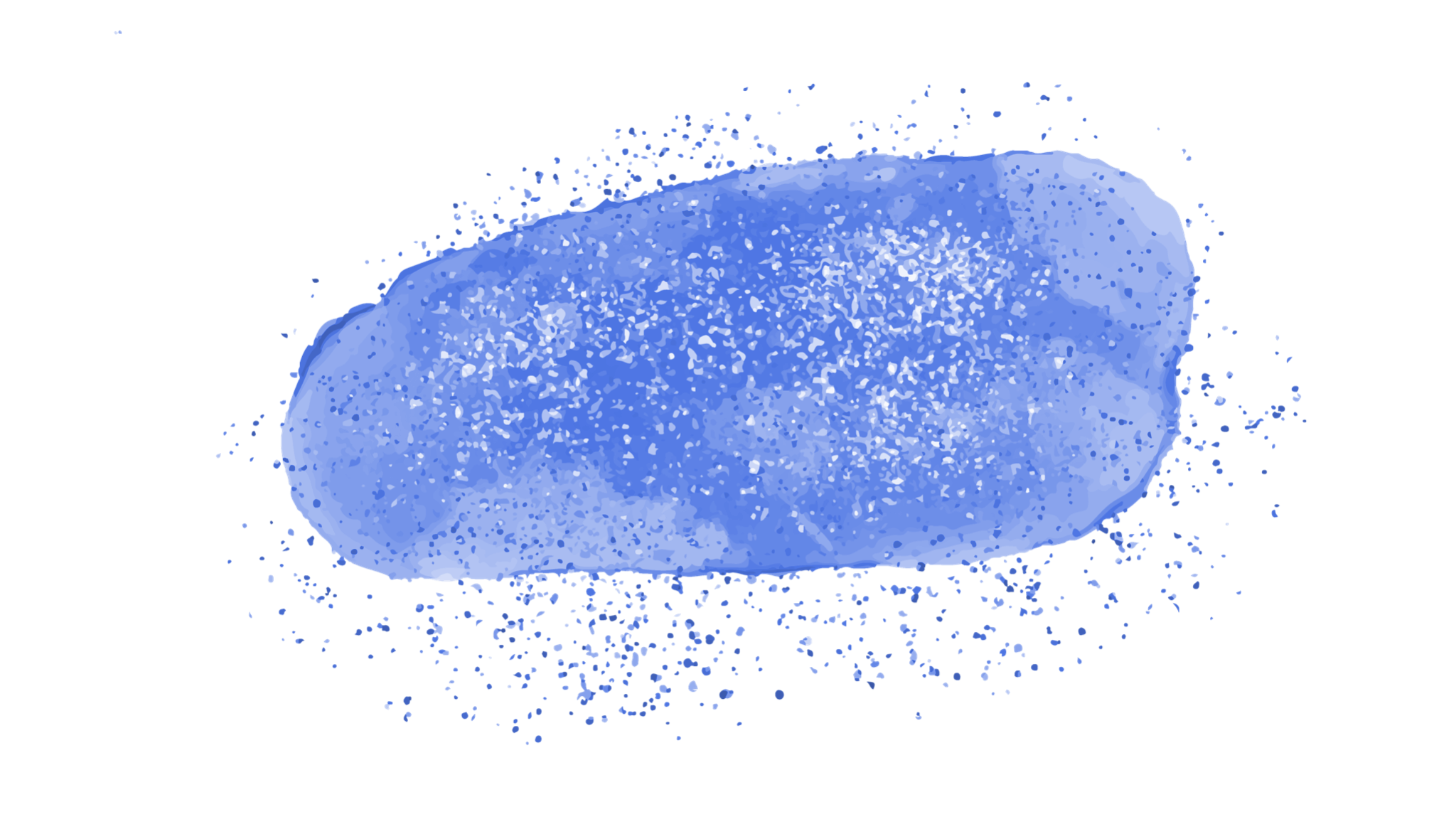 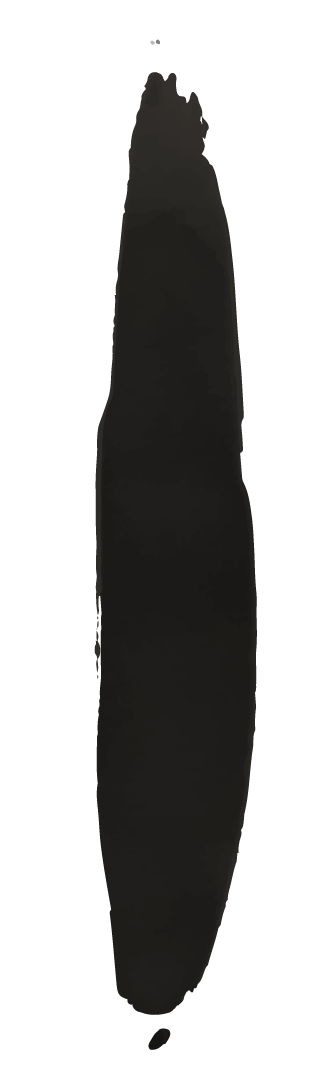 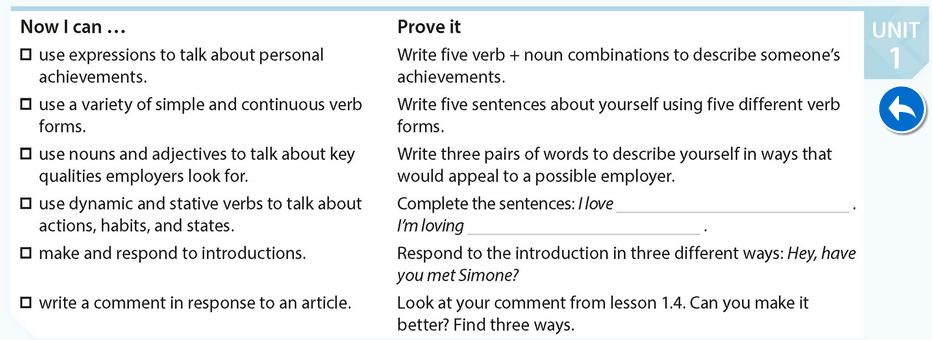 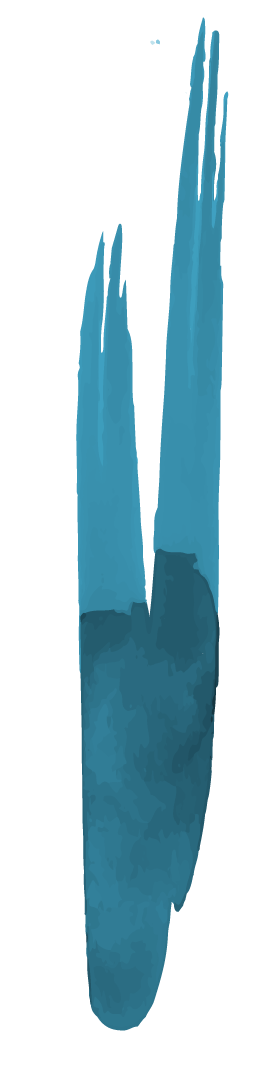 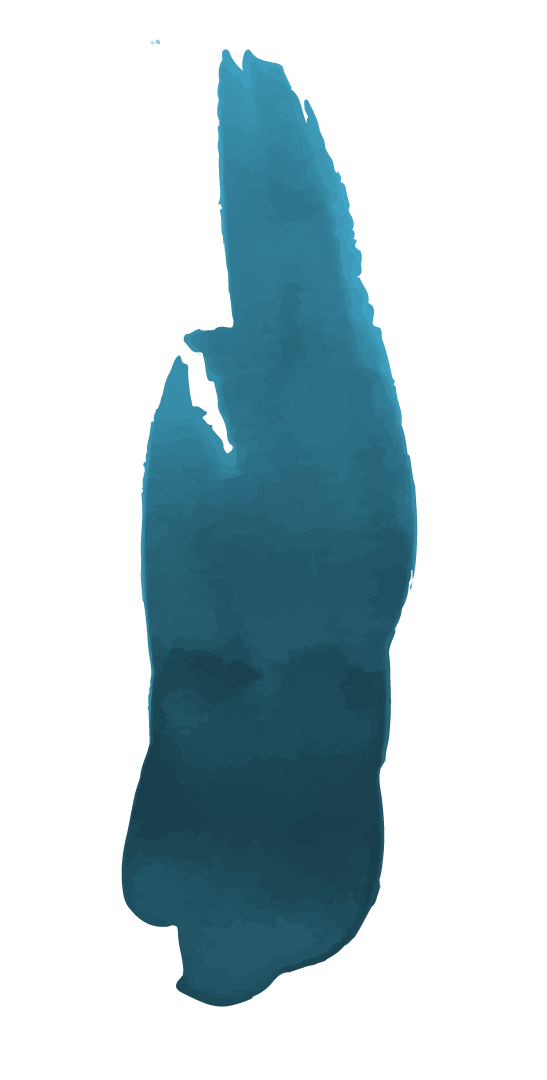 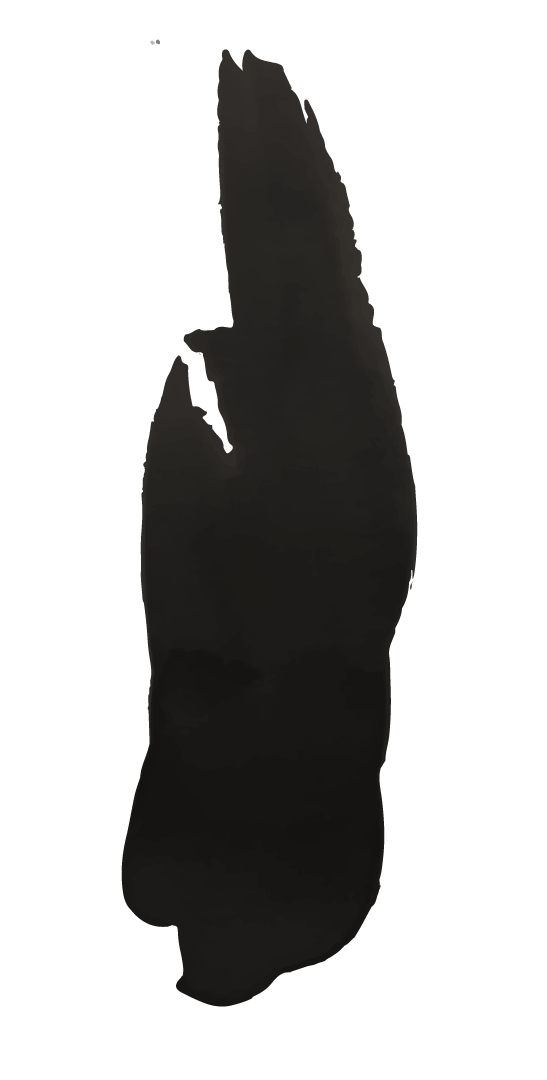 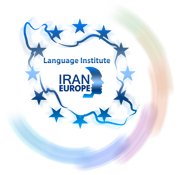 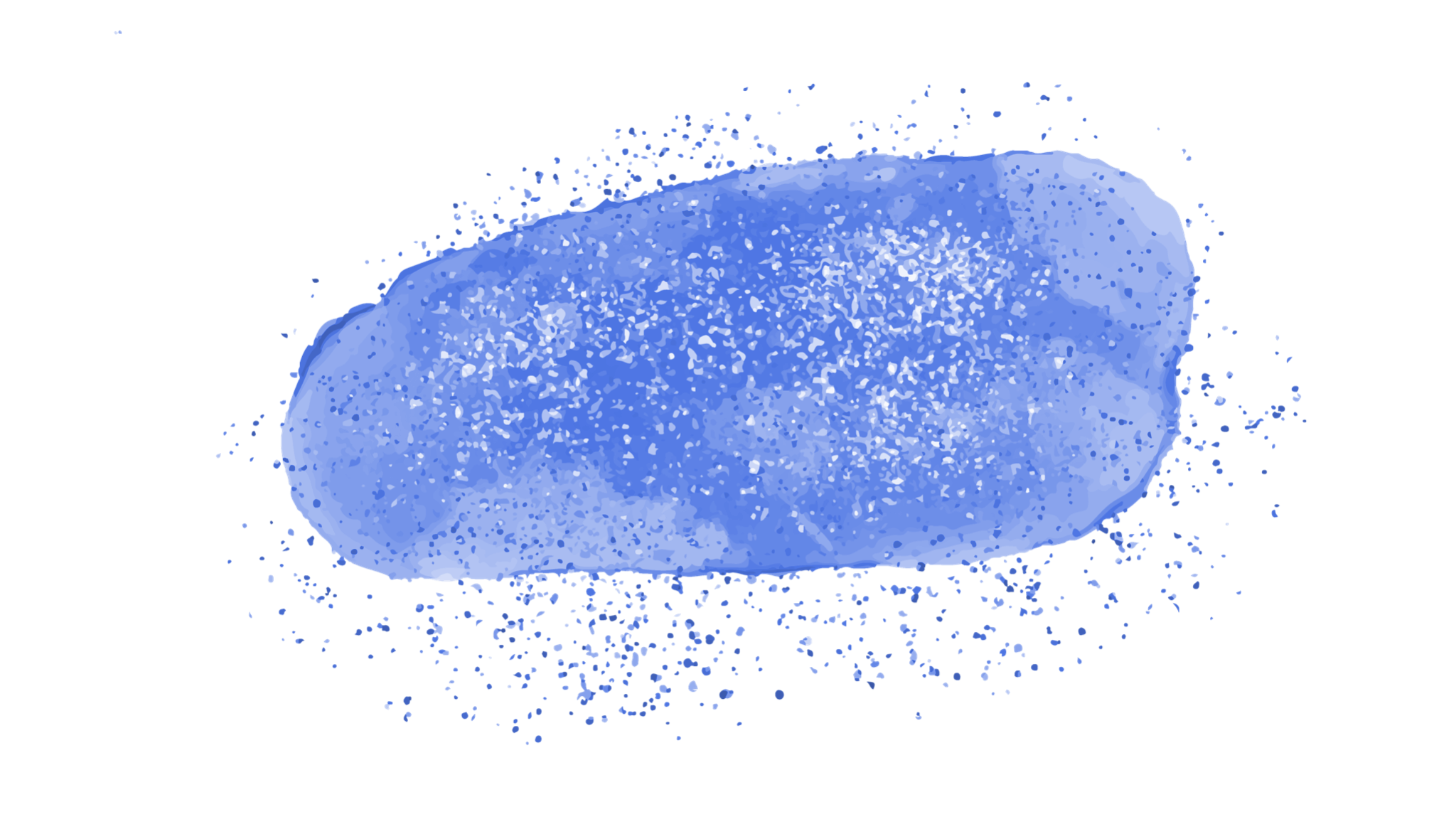 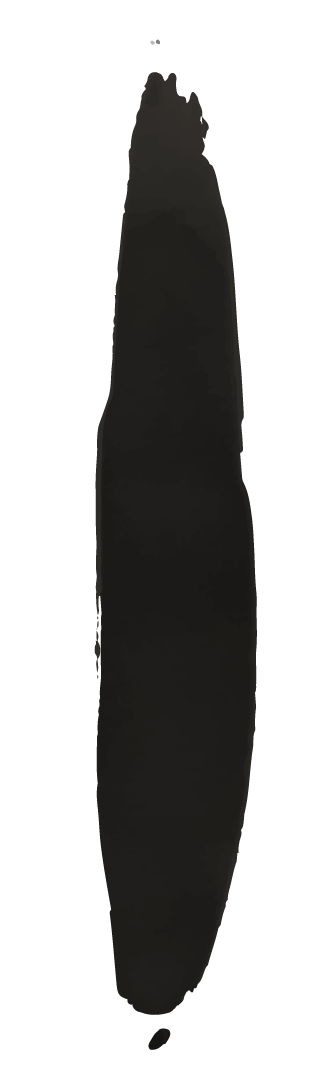 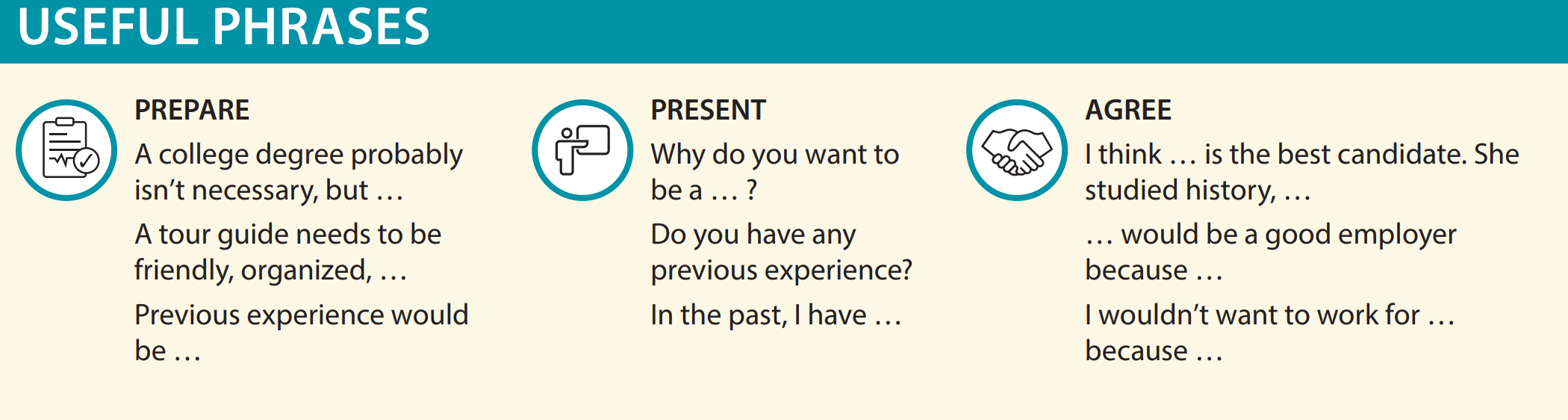 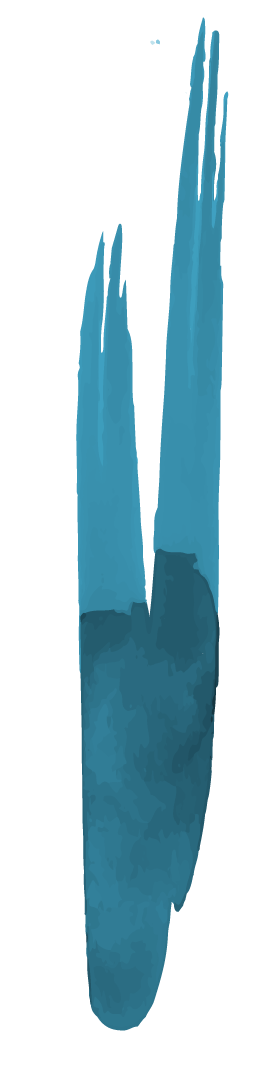 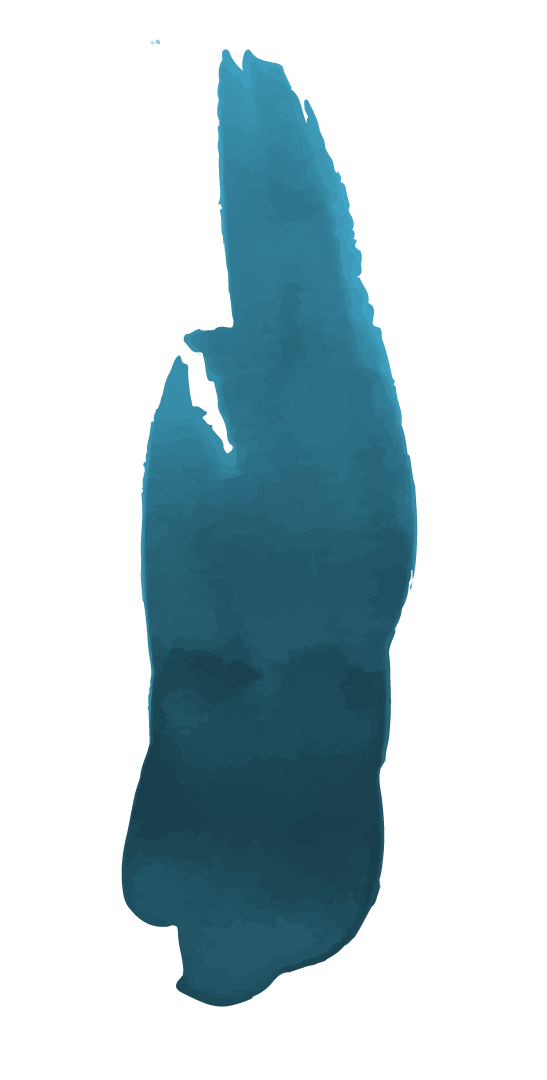 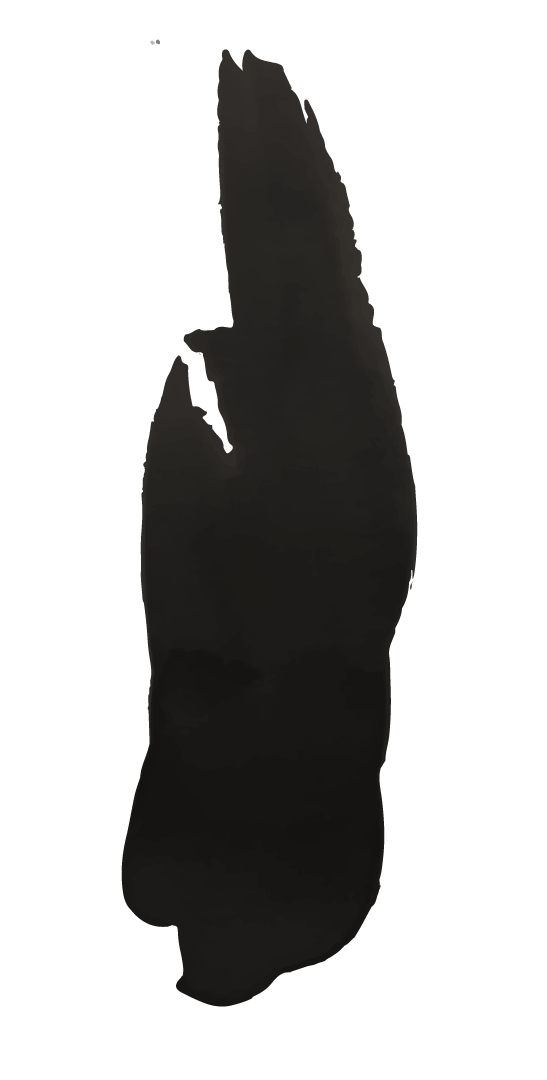 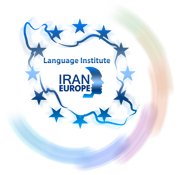 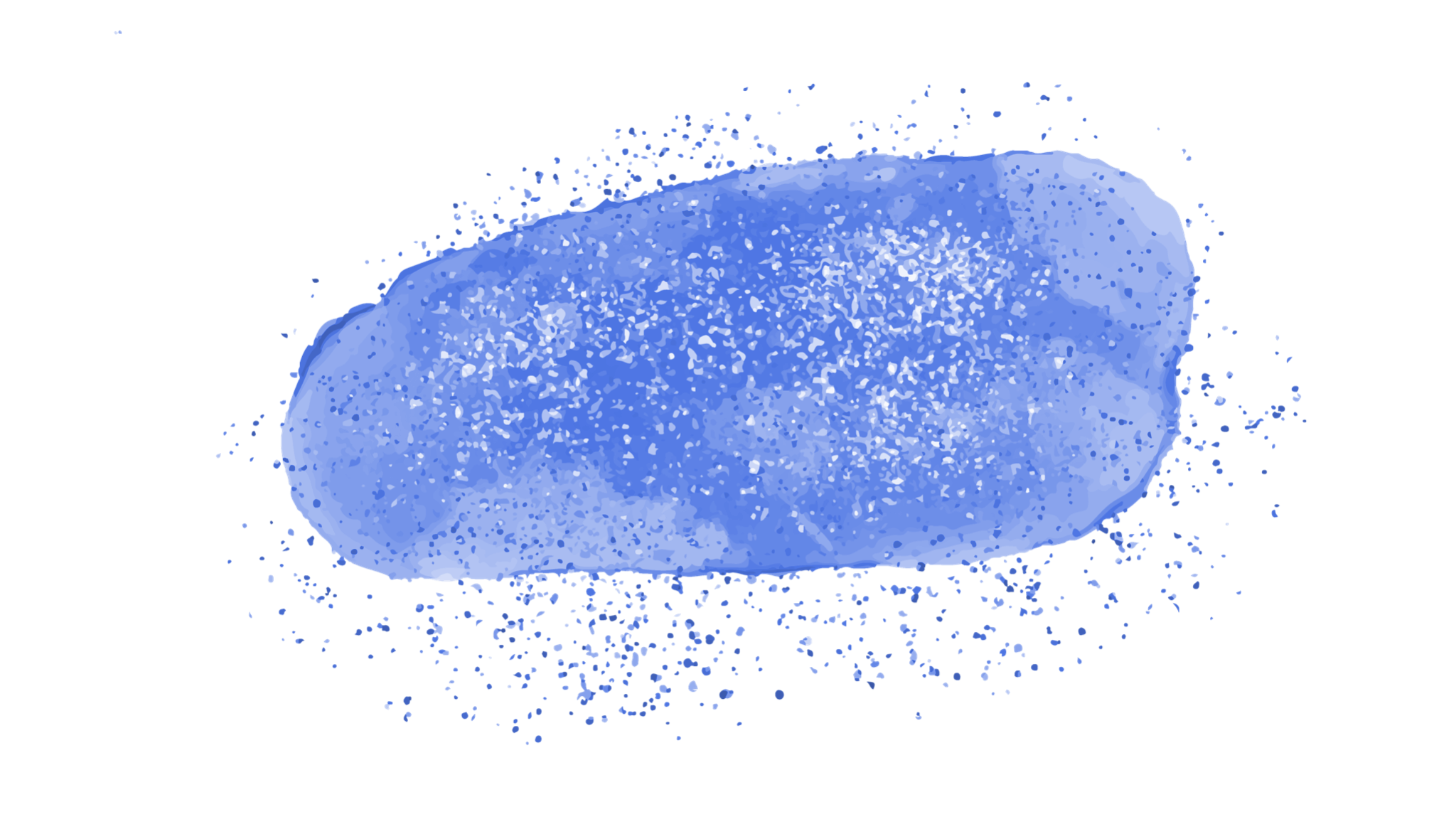 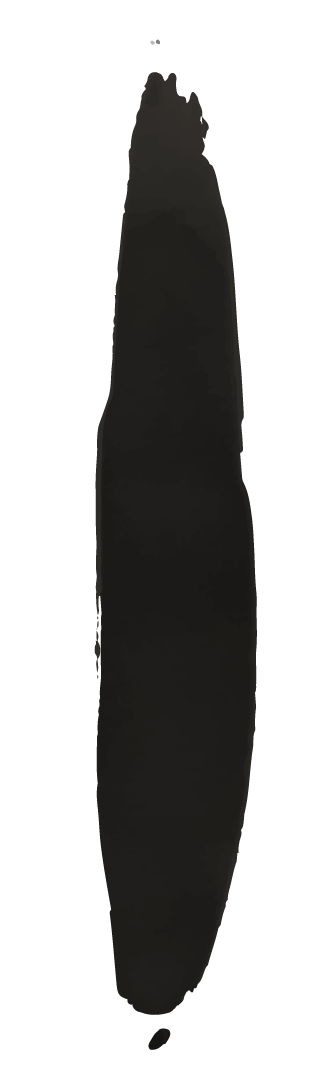 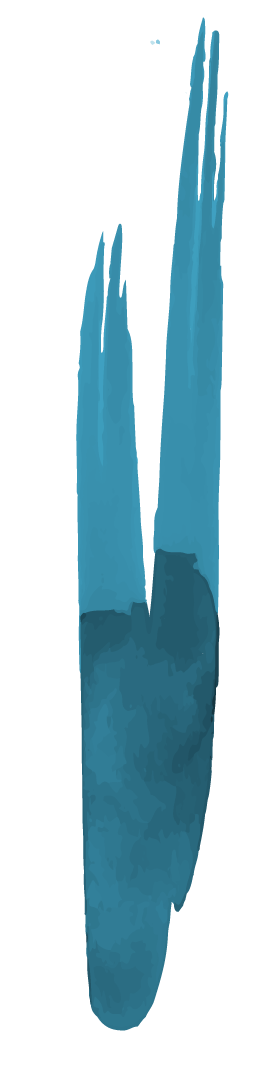 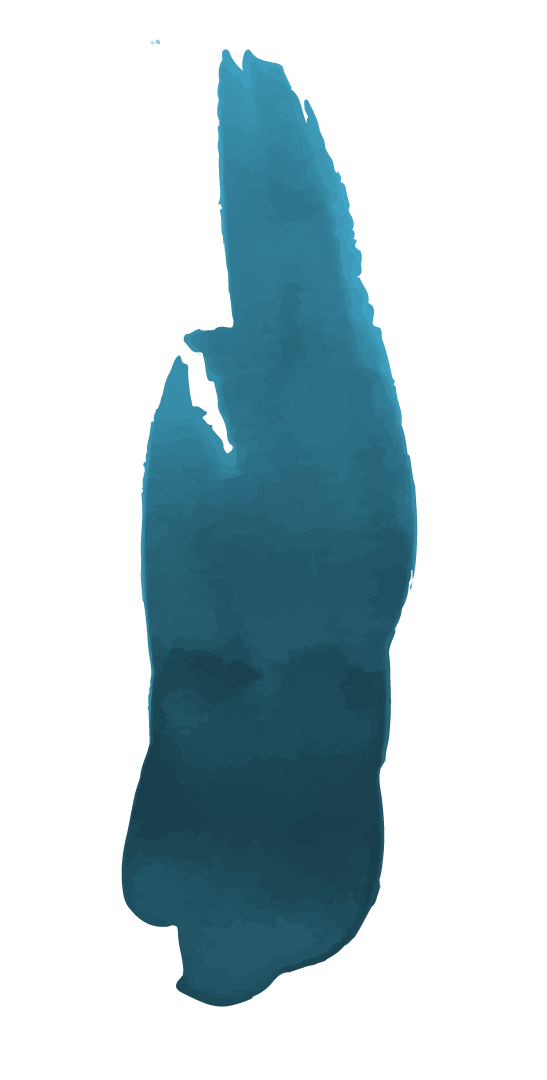